Mastek
A niche play in the cloud migration and digital space catering mainly to the UK Government & E-Commerce space in US
M. Cap (As on 28/11/19): ~Rs. 960 Crs.
Outstanding shares: 2.41 Crs. (FV: Rs. 5)
CMP (As on 28/11/19): Rs. 398/-   
Stock P/E: 9.40
Stock P/B: 1.15
Div. Yield: 2.15%
ROIC: 27.25%
ROCE: 18.67%
Promoter Holding: 45.61% of which 57% is pledged for refinance of a subsidiary loan
Digitalization and cloud spending to increase going forward
IT spend towards Infra-as-a-Service (IaaS) to increase
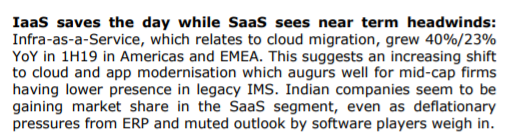 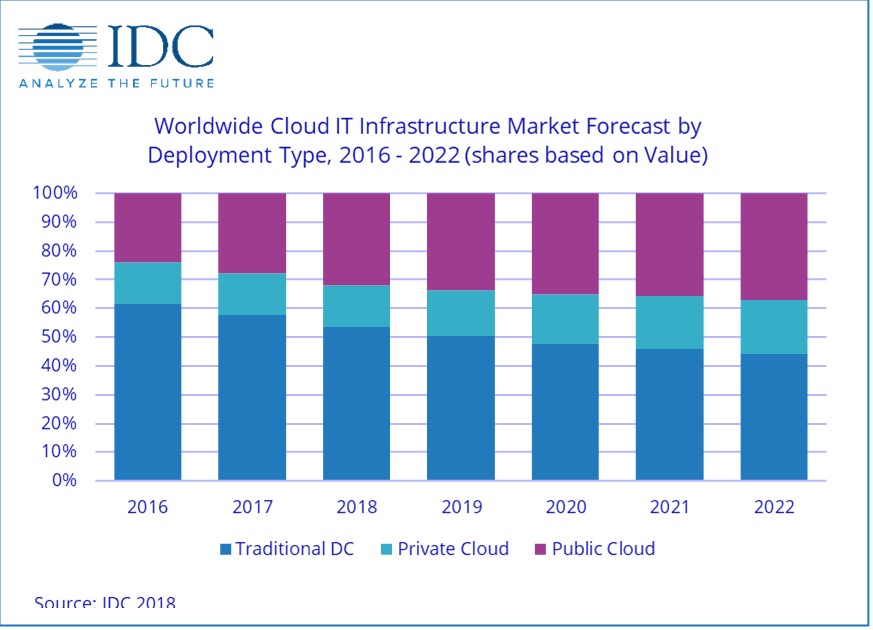 Similar trends in UK Market
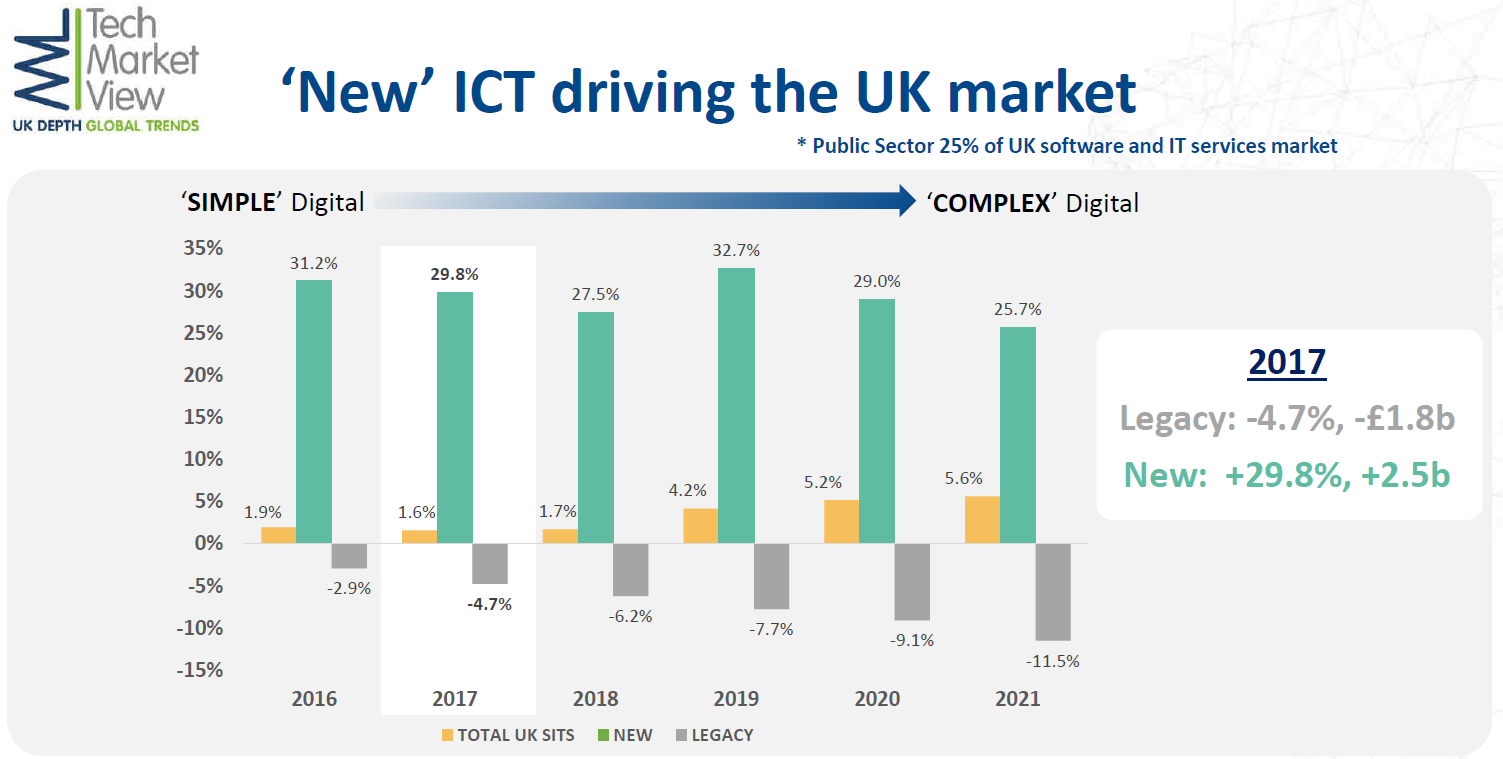 What the company does
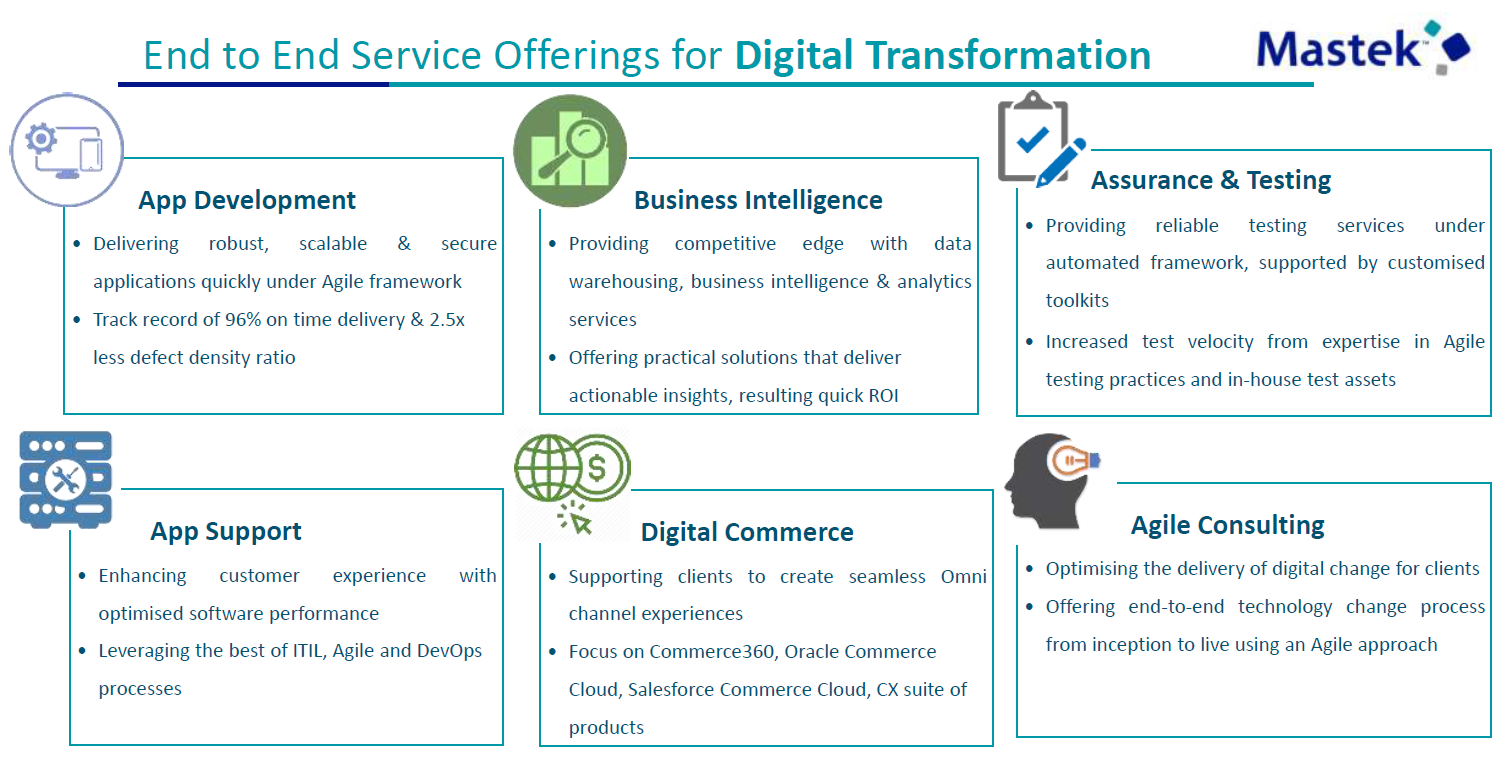 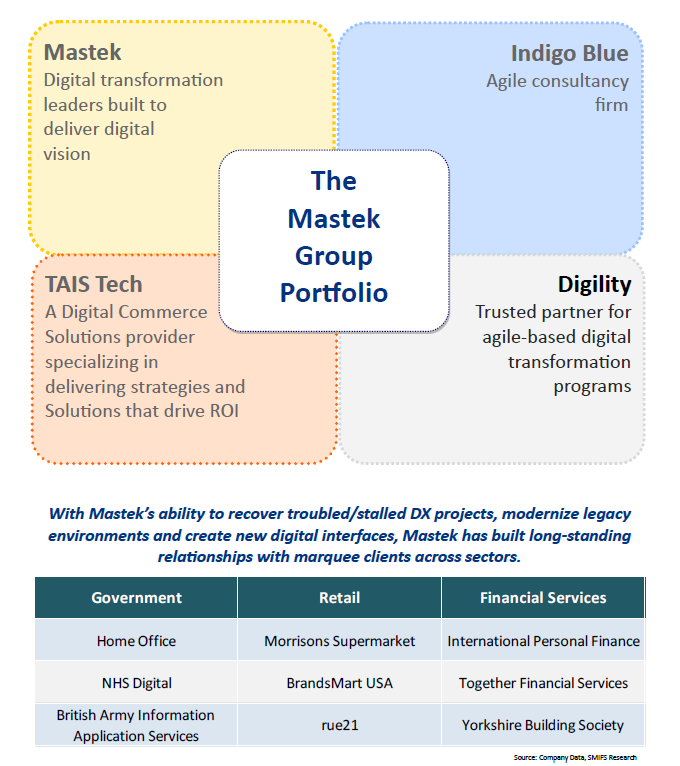 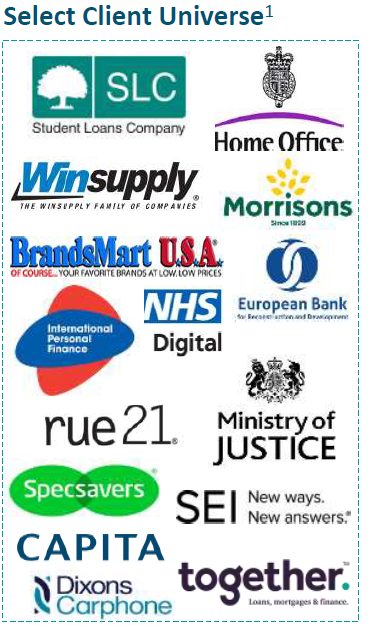 U.S.
Consolidated Financial Performance
Recent Financial Performance (₹ Crs.)
What is holding the performance back…?
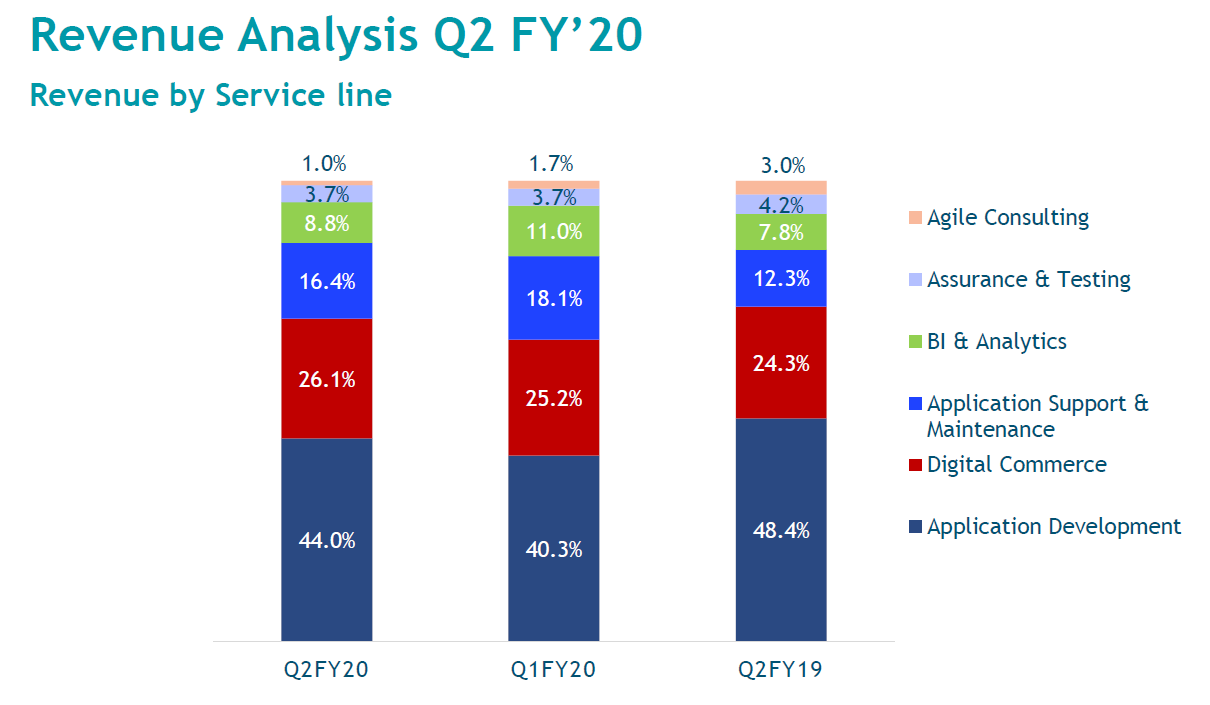 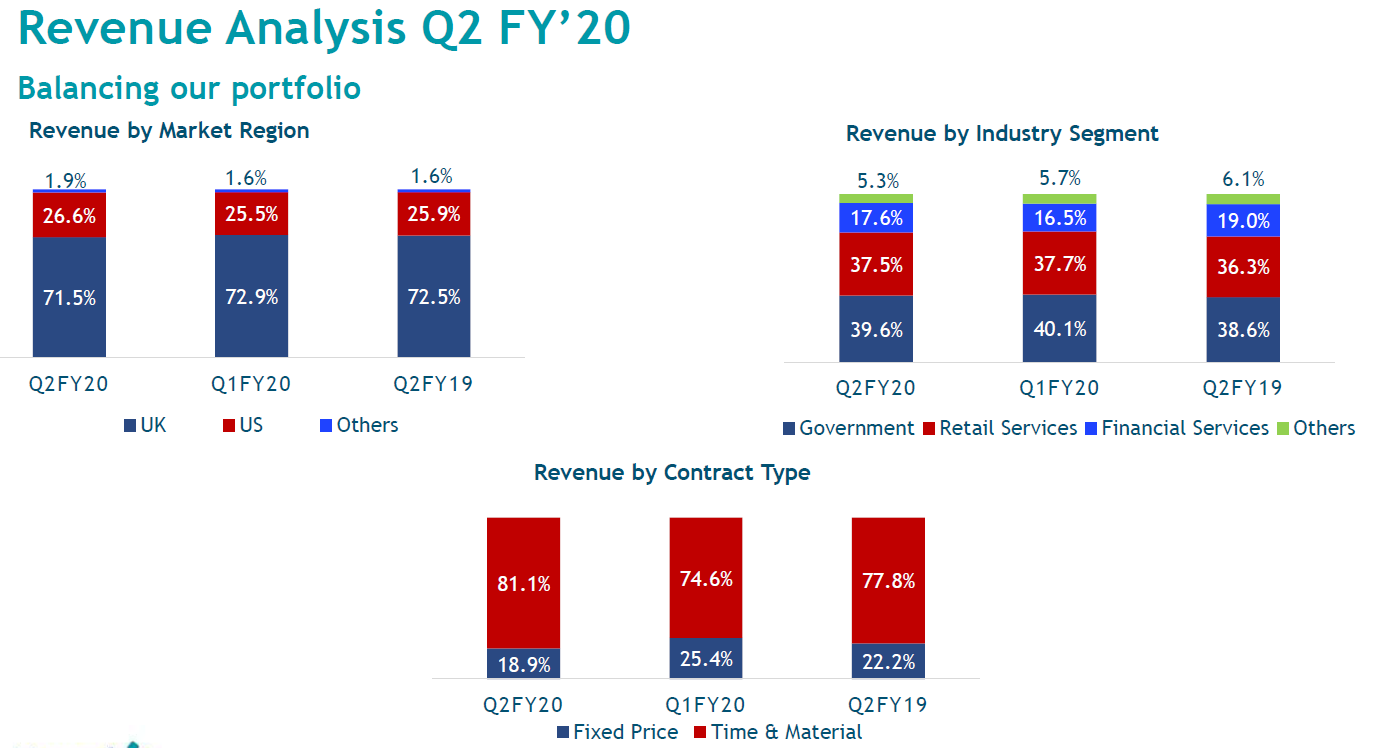 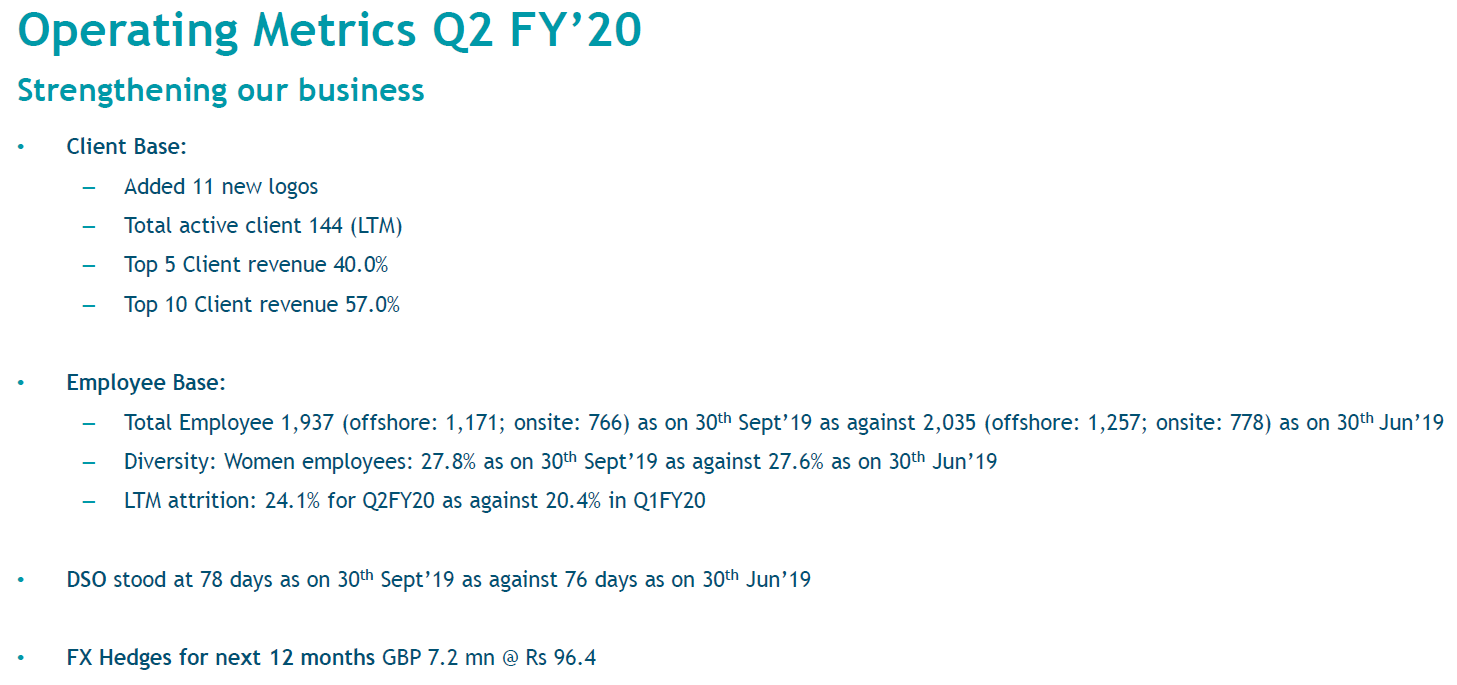 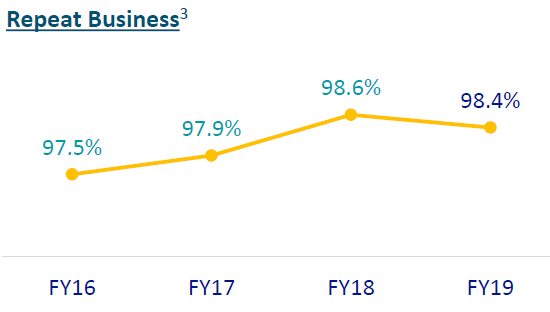 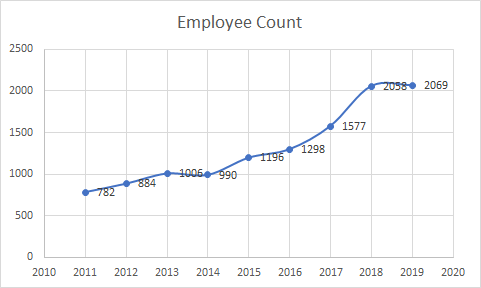 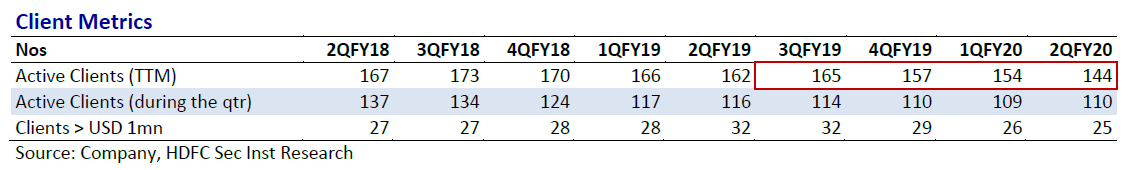 Recent Developments
Demerged from Majesco (insurance  solutions business - primarily US based) in 2016
New CEO, John Owen, in 2017
Finally it is finding its feet in terms of revenue sustainability after a 2-year period of transition
Total value of net cash and non-core assets: ~Rs. 500 Crs ; Rs. 207 per share
Net cash and liquid investments (as on 30/09/19) : Rs. 198.7 Crs.
Holds 12 % stake (5,044,875 shares) in Majesco US worth ~ Rs. 300Crs (to be sold)
Given the above info, what do you think are key value drivers?
Key Risks
Government business is difficult
Brexit is complex and disruption shock might be greater than anticipated
Client concentration risk
Top customer: 40% of revenues (As of Q2FY20)
Top 5 customers: 57% of revenues (As of Q2FY20)
Churn in CXO level management
The senior leadership has seen some churn in the past and this might effect the company's strategic execution going forward
Glassdoor reviews - could be biased towards dissatisfied employees
Recent (few months old) reviews complain of lack of work, lack of exposure to new technologies and HR dept. becoming bad
https://www.glassdoor.co.in/Reviews/Mastek-Reviews-E32594.htm
Appendix Link
Other considerations
Will the management use the cash wisely?
Why not buyback?
Appendix
Peer Comparison
Management Team
Select Glassdoor Reviews
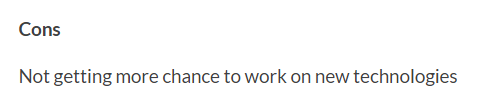 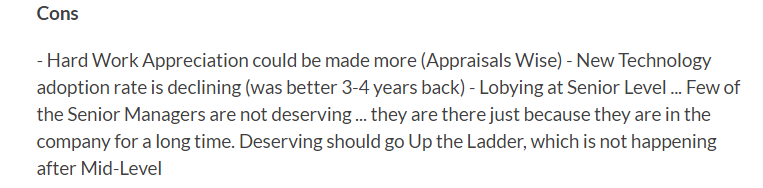 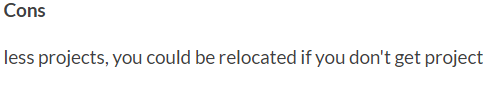 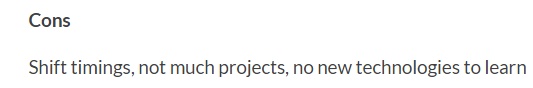 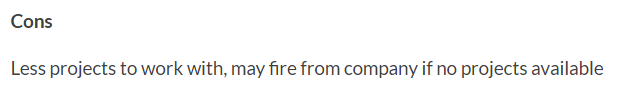 Go Back
Strategic Focus
Useful links
https://www.digitalmarketplace.service.gov.uk/
https://www.business-standard.com/article/pti-stories/mastek-looks-to-exit-majesco-to-use-proceeds-for-acquisitions-119041400223_1.html
http://bwcio.businessworld.in/article/Mastek-Focuses-On-Doubling-Engineering-Jobs-In-India-By-2021/05-04-2019-168891/
https://www.insightssuccess.in/john-owen-driving-transformations-deliver-results/
ICRA Credit Rating Report, September 2019
FT article on contra views of Brexit